МУНИЦИПАЛЬНОЕ БЮДЖЕТНОЕ ДОШКОЛЬНОЕ ОБРАЗОВАТЕЛЬНОЕ УЧРЕЖДЕНИЕ «ЦЕНТР РАЗВИТИЯ РЕБЕНКА - ДЕТСКИЙ САД №28 «ОГОНЁК»633010 Россия, Новосибирская область, г. Бердск ул. Ленина 3
Приобщение  детей
 раннего дошкольного возраста к истокам русской народной культуры посредством фольклора через повышение компетенции родителей
Февраль 2024г
Приготовили воспитатели 3 группы «Незабудки»
Баландина Т.И., Глазунова Н.В.
Цель:  Формирование основ гражданственности и патриотизма у детей раннего дошкольного возраста через знакомство с фольклорными жанрами и народными традициями.
Задачи: 
Воспитывать у детей любовь и привязанность к своей семье, дать представление о поколениях в семье( дедушка, бабушка, папа, мама, дети и младенец).
Показать возможность создания игрушки из ткани. 
 Помочь родителям выявить значение фольклорных произведений разных жанров для развития речи детей раннего возраста.
4.     Прививать любовь к  народным традициям через  основные виды фольклора: потешки,  сказки,  прибаутки, колыбельные песни.
5.    Формировать чувства доброжелательности и дружбы между детьми, сопереживания к другим.
Актуальность
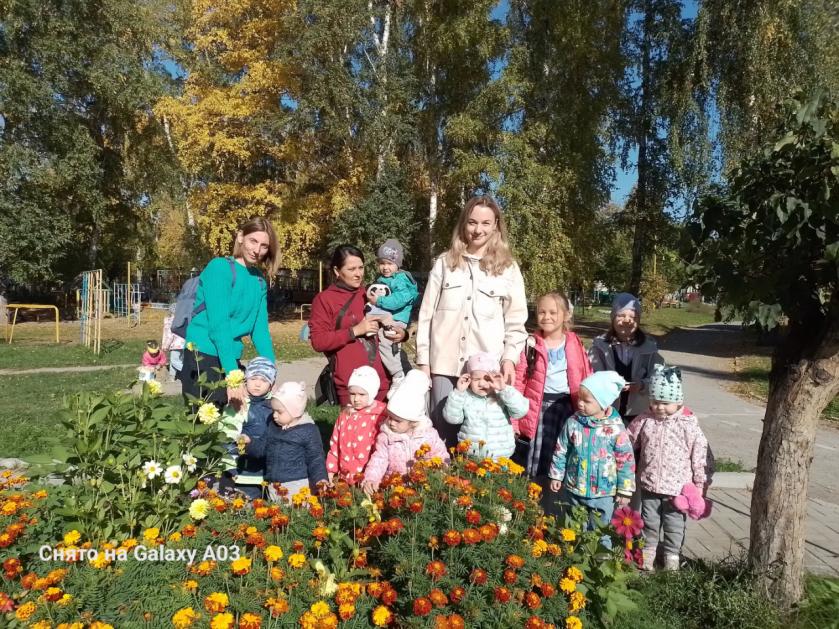 Цель методики «Фольклор нас учит говорить»: помочь родителям и педагогам выявить значение фольклорных произведений разных жанров для развития речи детей раннего возраста; показать возможности использования малых фольклорных жанров в основных режимных моментах.
 Цель методики «Тряпичная кукла Пеленашка»: создание условий для получения детьми двух –четырёх лет начального опыта  проживания ценностей и смыслов материнства (родительства) в игре с традиционной игрушкой «пеленашкой»,  созданной педагогом  совместно с детьми.
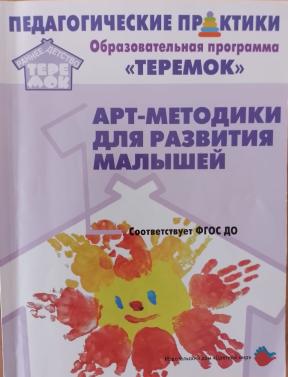 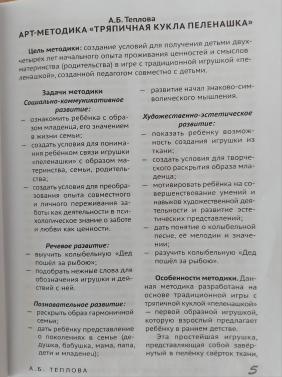 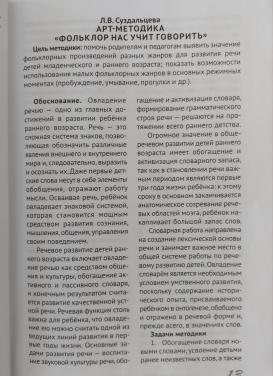 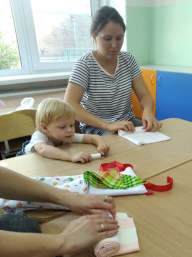 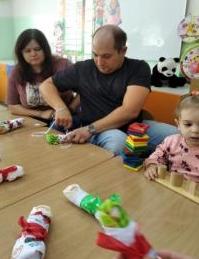 Для родителей и детей 
в группе был проведен мастер-класс «Тряпичная кукла Пеленашка»
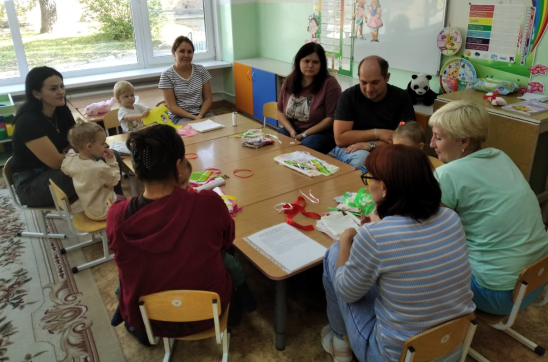 Кукла «Пеленашка» представляет собой завёрнутый в пелёнку свёрток ткани. 
Символизирует младенца. Главная особенность куклы заключается в том,  что  она сделана без иголки и без лика. Для ребёнка кукла будет игрушкой-подружкой и оберегом одновременно.
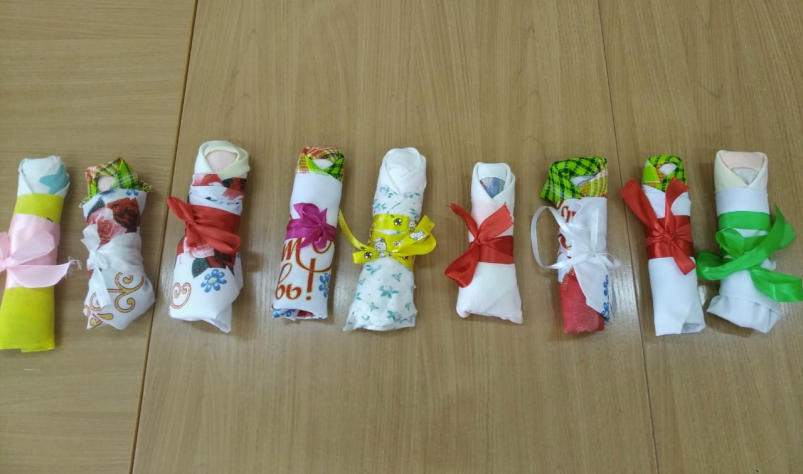 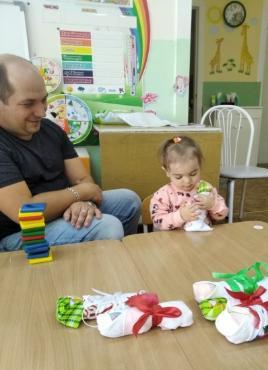 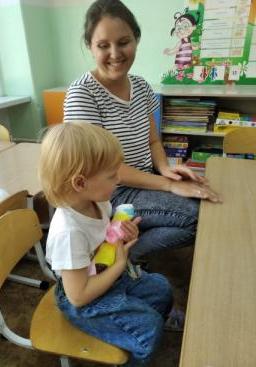 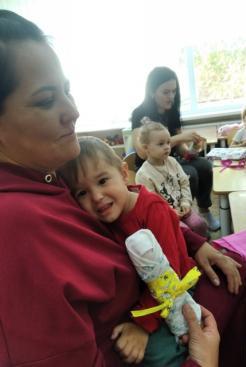 Семинар – практикум «Фольклор нас учит говорить»
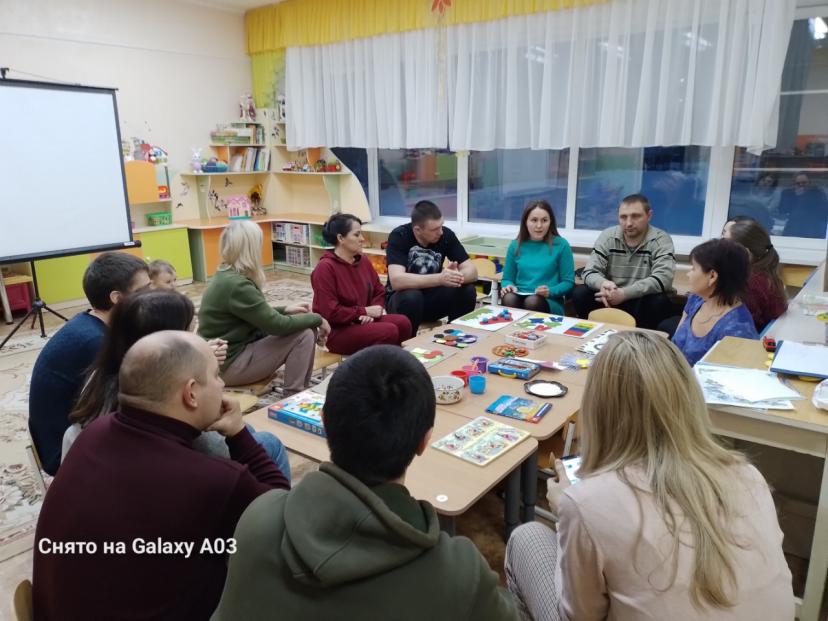 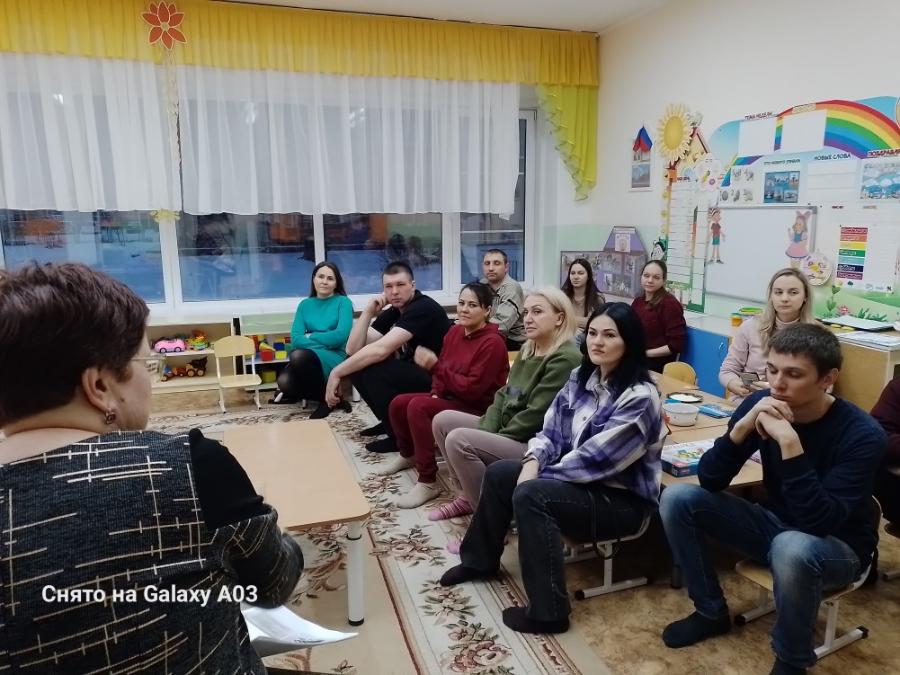 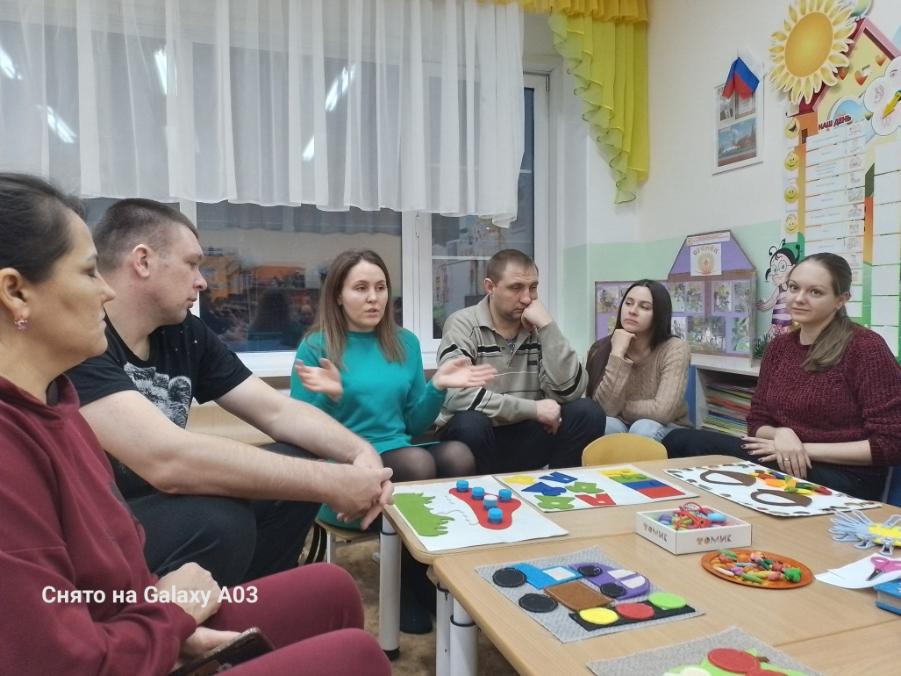 О
Обыгрывание убаюкивания куклы пеленашки 
с пением колыбельной  дома
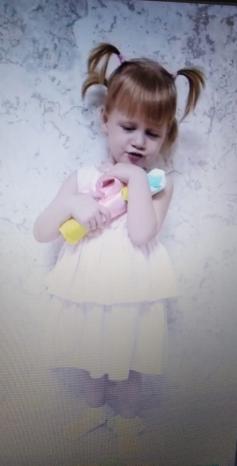 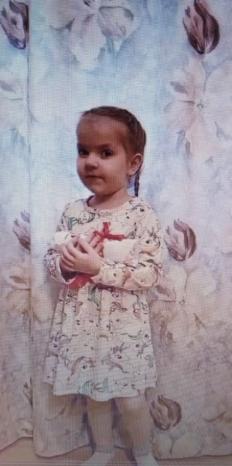 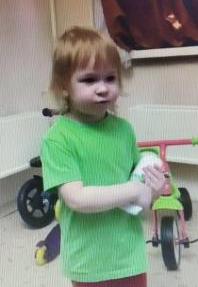 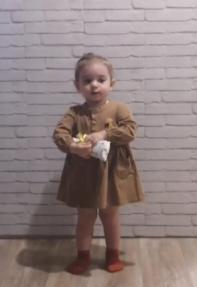